Lecture 8: Debugging and Testing
CS 51P				    September 30, 2019
Announcements
First exam next Monday (Checkpoint 1)
Lots of office hours/mentor sessions this week
Mentor sessions this weekend 2-4pm Saturday, 2:30-4:30 Sunday in Edmunds 229
One-on-one tutoring available through QSC
Previous checkpoints available on Piazza

A3 graded

A4 released, due Friday
Common Types of Errors
Syntax Errors: there is something wrong with the structure of the program, and Python doesn't understand it

Runtime Errors: something goes wrong while the program is running

Semantic Errors: the program runs, but it doesn't do what you want it to do
Handling Syntax Errors
Find the bug





Do you see the problem?
If yes, fix it!
If no, try running through the list of common syntax bugs
If still no, check your class notes, discuss the problem abstractly with a friend ("what's the right syntax for…"), or ask a TA/instructor (it's ok to get help!)
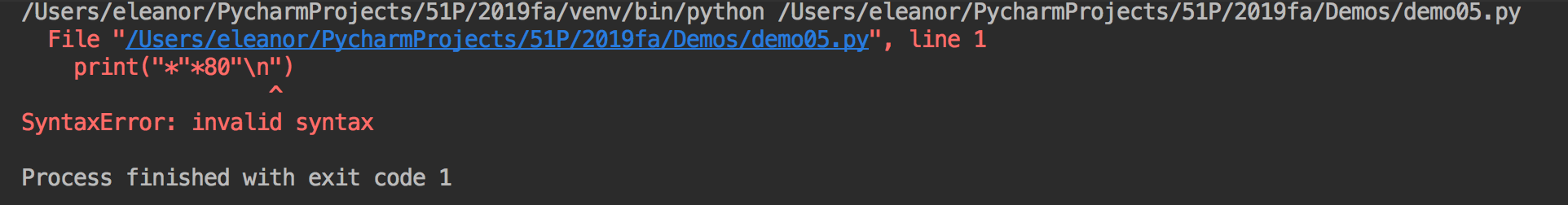 Common Syntax Errors
Misspelling a variable name or a function name
Missing quotation marks around a string
Mismatched parentheses or quotation marks
Missing a colon at the end of an if/while/for statement
Using = instead of ==
Using a Python keyword as a variable name
Make sure you remembered to save your file after making your changes!
Example
SyntaxError
SyntaxError
SyntaxError
SyntaxError
SyntaxError
SyntaxError
SyntaxError
SyntaxError
in = int(input("Pick a number\n"))if in = 13:    print("I am also fond of the number 13!")elif in > 13:    print("I am fond of the number 13, which is "           		       + str(in-13) + " less than " + str(in)else 
    print("I am fond of the number 13, which is " 
          + str(13-in) + " more than " + str(in)in2 = input("Do you like tea?)while in2 != "yes" and != "no":    in2 = input("Please answer yes or no. Do you like tea?")if in2 == "yes":    print("Great!")else:    print("That's too bad.")print("Bye!)
Handling Runtime Errors: Program Hangs
You are probably in an infinite loop!
Add print statements to figure out how far you got
Add print statements to find line(s) that repeat over and over

Your program might also just be waiting for an input
Handling Runtime Errors: Exceptions
NameError: Python doesn't recognize a (variable) name
Find the bug!
Did you forget quotation marks around a string?
Did you misspell a variable name? Make a typo?
Is the variable you are trying to use in scope? Use before define?
Scope
Storing a value in a variable: 
If there is a variable with that name in the current function's stack frame, store the value in that variable
Otherwise create a new variable in the current function's stack frame and store the value there

Using a variable:
Check for a local variable with that name. If it exists, use the value stored in that variable
Else if there exists a global variable with that name, use the value stored in that global variable
Otherwise get a NameError
fav = 13

def good_choice(num):
b = (num == fav)
return b

def main():
in_str = input()
fav = int(in_str)
if good_choice(fav):
  print("yay")
else:
  print("boo")
[Speaker Notes: note: shadowing
if comment out fav def the global!
try print in_str and b in opposite functions (will fail)]
Exercise
def print_example(s4,s5):
    s1 = 3*s4
    s2 = s4+s5
    print(s1)   
    print(s2)   
    return s1+s2

s1 = '!'
s2 = '?'
print(s1) 
s3 = print_example(s1,s2) print(s2)   
print(s3)  
print(s4)
Handling Runtime Errors: Exceptions
NameError: Python doesn't recognize a (variable) name
Find the bug!
Did you forget quotation marks around a string?
Did you misspell a variable name? Make a typo?
Is the variable you are trying to use in scope? Use before define?

TypeError: Python can't perform that operation/function on that type
Find the bug!
Are the types that the error reports the type you expected? 
Add a print statement on the previous line and print out all the variables/values on that line. Are they what you expect?

ValueError: Python can't perform that operation/function on that value
Find the bug!
Add a print statement on the previous line and print out all the variables/values on that line. Are they what you expect?
Exercise
[Speaker Notes: TODO: write buggy code]
Take a break
When your code runs…
Testing
Try running your function with different values, called test cases, and make sure it returns the right value

Branch Testing (white-box testing)
make sure that every line of code is executed by at least once
for conditionals, try include a test case that makes the condition evaluate to True and a test case that makes the condition evaluate to False
for loops, try to include test cases that make the program go through the loop 0 times, 1 time, and lots of times

Corner-Case Testing (black-box testing)
include the "weird" values in your test cases
e.g., for ints, include negative numbers and zero, as well as positive
e.g., for strings, include the empty string
[Speaker Notes: Mention fuzz testing]
Testing in Python
Create a new file called <program_name>_tester.py

Import the functions you want to test 
	from demo08 import sum_even

Using assert statements to test program behavior
	assert <condition>
Example
demo08.py
demo08_tester.py
def sum_even(start, end):  """  Computes the sum of the 
  even numbers between <start> 
  and <end> (inclusive).  :param start: (int) one end 
                      of range  :param end: (int) other end 
                    of range  :return: (int) sum of evens  """  for i in range(start, end):    if(i % 2 = 0):      sum = i
from demo08 import sum_evendef main():  assert type(sum_even(1,5)) == int  assert sum_even(1,5) == 6   assert sum_even(1,6) == 12  assert sum_even(2,5) == 6  assert sum_even(2,6) == 12  assert sum_even(1,1) == 0  assert sum_even(2,2) == 2  assert sum_even(6,2) == 6
if __name__ == "__main__":  main()
[Speaker Notes: Note: code is buggy!]
Code Tracing
Execute the program line by line by hand








If you get the right answer by hand, add print statements to determine where your code starts doing something different
num = add_one(46)
X
2
add_one
1
ERASE WHOLE FRAME
x
47
n
46
47
return
None
Rubber-Duck Debugging
Exercise
def move(steps, direction):
  """
  Attempts to move the player <steps> steps in 
  direction <direction>

  :param steps: (int) number of steps to move (may be 
    negative)
  :param direction: (int) direction to move (a multiple 
    of 90)
  :return: (int) number of steps successfully taken by 
    player (equal to steps if didn't hit a wall)
  """
  if steps < 0:
	steps = -1*steps
	direction = direction + 180
  direction = direction % 360
  return forward_move(steps, direction)
Debugging…
Debugging…